MODULE 3 : Annoncer un résultat et fournir du soutien
À la fin de cette unité, vous serez en mesure de :
Annoncer à un-e client que le résultat de son dépistage du VIH est réactif (ou positif)
Fournir du soutien émotionnel et pratique aux client-es qui apprennent cette nouvelle et les aider à passer à la prochaine étape de leurs soins
Parler de la notification et de la protection des partenaires avec les client-es qui reçoivent un résultat positif/réactif
Annoncer un résultat non réactif; renforcer les messages de prévention et fournir de l’information sur d’autres services (PrEP, réduction des méfaits, santé mentale), au besoin
[Speaker Notes: Examinez les objectifs d’apprentissage avec les stagiaires.]
MODULE 3 : Annoncer un résultat et fournir du soutien
Lorsqu’un résultat de dépistage du VIH est réactif (ou positif)
Soyez direct-e : par exemple, « Ce n’est pas la nouvelle qu’on espérait : votre résultat est réactif. »
Réactions courantes d’une personne qui apprend que son résultat est réactif :
Incrédulité/choc
Colère envers la personne de qui elle croit avoir contracté l’infection
Colère envers la personne qui annonce le résultat (vous)
Culpabilité/honte d’avoir l’infection
Peur et incertitude pour l’avenir
Anxiété quant à la santé de ses partenaires/enfants
Soulagement que ses symptômes s’expliquent
Toutes ces réactions sont normales. 

Le fait de parler des réactions que d’autres client-es ont eues à l’annonce d’un résultat positif peut rassurer la personne et l’éclairer sur ses propres émotions.
MODULE 3 : Annoncer un résultat et fournir du soutien
Premières étapes après un résultat réactif (ou positif)
Fournir un réconfort et un soutien immédiats
Encourager la personne à exprimer ses émotions
Rappeler à la personne qu’il existe aujourd’hui plusieurs traitements contre le VIH qui permettent aux gens d’avoir une vie longue et saine. Vous l’aiderez à trouver un médecin et les autres types de soutien dont elle aura besoin. 
Revenir sur le sujet des personnes de son entourage qui peuvent lui fournir du soutien (identifiées lors du counseling pré-test); est-il possible de voir l’une de ces personnes aujourd’hui? 
Les principaux sujets à aborder dans une discussion sur les prochaines étapes sont identifiés dans votre aide-mémoire.
Répondez aux questions, mais rappelez-vous qu’il est possible que le ou la client-e ne retienne pas l’information.
Les gens affirment souvent n’avoir qu’un vague souvenir de ce premier rendez-vous.
MODULE 3 : Annoncer un résultat et fournir du soutien
Prochaines étapes après un résultat réactif (ou positif)
Arrimage aux soins
Information sur les gestes que le ou la client-e peut poser pour protéger sa santé.
La connexion rapide aux soins rehausse le sentiment d’habilitation chez plusieurs personnes, en leur permettant de poser des gestes concrets en lien avec leur statut VIH.
Parlez des endroits où le/la client-e peut obtenir un traitement pour le VIH, et prenez si possible un rendez-vous pour lui ou elle
Les signes visibles du VIH sont rarement immédiats, mais le fait d’amorcer le traitement le plus tôt possible réduit les dommages possibles du virus
Un traitement rapide permettra au/à la client-e d’avoir une vie longue et en santé et de mieux protéger ses partenaires
Une fois reçu le résultat confirmé du LSPO, assurez-vous de remettre à votre client-e le feuillet d’information ci-joint sur la vie avec le VIH.
[Speaker Notes: Assurez-vous que les stagiaires comprennent comment relier les client-es à des fournisseur(-euse)s de soins pour le VIH dans votre région. Peut-on faire soi-même l’appel pour prendre rendez-vous pour le ou la client-e? Quelle est la période d’attente? En cas de période d’attente, peut-on offrir d’autres services et soutiens aux client-es?]
MODULE 3 : Annoncer un résultat et fournir du soutien
Prochaines étapes après un résultat réactif (ou positif)
Arrimage aux soins – Références actives
Référence active – Entrer en contact avec un-e autre fournisseur(-euse) de services (comme un-e fournisseur(-euse) de soins pour le VH) pour prendre rendez-vous au nom d’un-e client-e. Dans certains milieux, une référence active peut aussi impliquer d’accompagner le ou la cliente au bureau d’un-e autre fournisseur(-euse) de services.
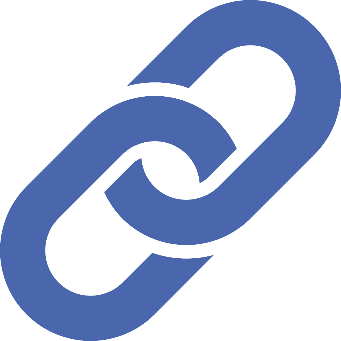 L’Ontario a pour objectif que les client-es qui reçoivent un résultat positif au dépistage du VIH soient arrimé-es à des soins dans les 72 heures. Bien qu’une telle pratique soit considérée comme optimale, elle pourrait ne pas être possible dans toutes les régions de la province pour le moment.
[Speaker Notes: Si cela est possible dans votre région, conseillez aux stagiaires d’amorcer le processus d’arrimage dès l’annonce d’un résultat réactif au DPS.]
MODULE 3 : Annoncer un résultat et fournir du soutien
Prochaines étapes après un résultat réactif au DPS
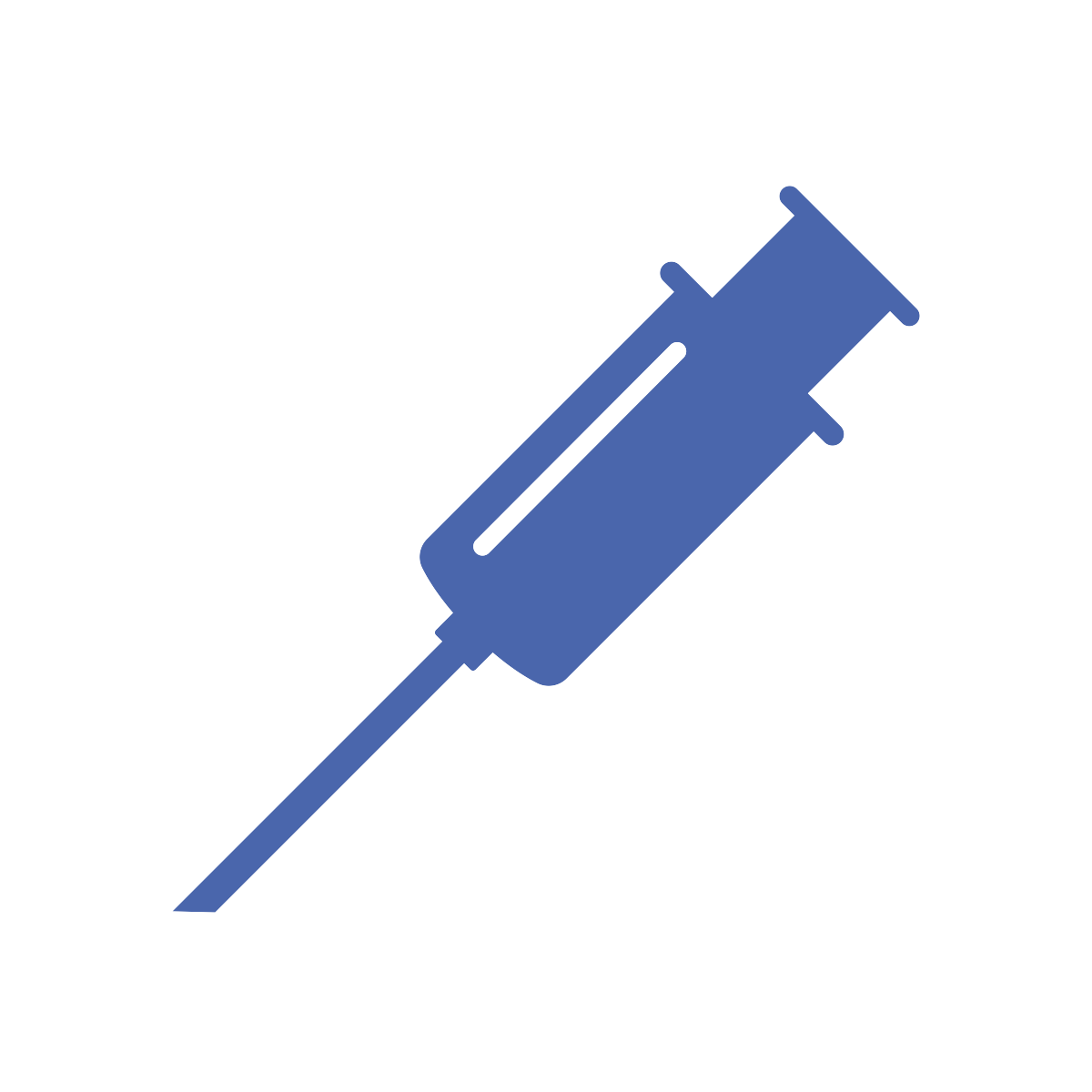 Dépistage de confirmation
Si vous avez effectué un DPS initial, le résultat doit être confirmé par un dépistage standard pour qu’un diagnostic de VIH puisse être posé; avant de faire une prise de sang pour ce test additionnel, assurez-vous d’expliquer le processus à votre client-e et d’obtenir son consentement
Fixez un rendez-vous (dans environ une semaine) pour que le ou la client-e revienne chercher son résultat et pour effectuer un suivi concernant l’arrimage aux soins, la notification des partenaires et les précautions à prendre afin de les protéger.
Si un-e client-e refuse le dépistage de confirmation, il demeure approprié de fixer un rendez-vous de suivi pour discuter de ces sujets, si possible. Certain-es client-es voudront partir le plus rapidement possible après l’annonce de leur résultat réactif.
[Speaker Notes: Si les stagiaires n’ont pas encore reçu de formation sur la phlébotomie, indiquez-leur la procédure à suivre pour qu’un-e collègue effectue le dépistage standard. Dites-leur que vous parlerez plus en détail des documents à remplir dans le module de formation sur la déclaration. 
(Si l’échéancier sur dix jours ci-dessus ne correspond pas à votre expérience, clarifiez ce point et proposez un échéancier adéquat.)]
MODULE 3 : Annoncer un résultat et fournir du soutien
Prochaines étapes après un résultat réactif (ou positif)
Notification des partenaires et santé publique
Toute personne qui reçoit un résultat positif a la responsabilité de notifier ses partenaires sexuel-les ou de consommation de drogues antérieur-es (ou d’aider la santé publique à le faire); et de protéger son/sa/ses partenaires sexuel-les actuel-les et futur-es
L’unité de santé publique locale sera automatiquement notifiée du résultat positif de votre client-e par le laboratoire de santé publique. Si le ou la client-e a fait un dépistage nominatif, la santé publique pourrait entrer en contact avec lui ou elle dans les quelques jours qui suivront son résultat
La santé publique collabore avec les client-es pour leur fournir du soutien et retrouver leurs contacts antérieurs. Il lui est interdit par la loi de dévoiler l’identité des client-es en cause
Les client-es qui ont opté pour le dépistage anonyme peuvent notifier leurs partenaires eux-mêmes ou elles-mêmes, ou être mis-es en contact avec la santé publique, s’ils/elles le préfèrent, pour obtenir du soutien ou de l’assistance
MODULE 3 : Annoncer un résultat et fournir du soutien
Prochaines étapes après un résultat réactif (ou positif)
Parler à la famille et aux ami-es
Il n’est pas nécessaire d’informer immédiatement les membres de la famille, si le ou la client-e estime que ceux-ci ne lui apporteraient pas de soutien
À moins que la cliente soit enceinte (ou ait été enceinte depuis son dernier dépistage), il n’y a aucun danger pour la santé d’un enfant. Rassurez la cliente
Si un-e client-e s’inquiète du risque de transmission du VIH à un-e partenaire ou à son/sa conjoint-e, insistez sur le fait que son résultat est le sien et qu’il n’indique pas le statut de son/sa partenaire. Toutefois, son/sa/ses partenaire(s) seront notifié-es et se verront conseiller un dépistage
Si un-e client-e craint que le dévoilement de son statut l’expose à de la colère ou à de la violence de la part d’un-e partenaire, ou puisse compromettre son bien-être, il est approprié d’établir préalablement un plan. Vous pouvez relier immédiatement le ou la client-e à une ligne de téléassistance pour les personnes victimes de violence, à un organisme de services en VIH ou à une unité de santé publique pour du soutien à la planification
Le dévoilement est un processus à long terme que le ou la client-e peut contrôler. Il n’est pas nécessaire de le faire d’un seul coup et aujourd’hui.
MODULE 3 : Annoncer un résultat et fournir du soutien
Dévoilement
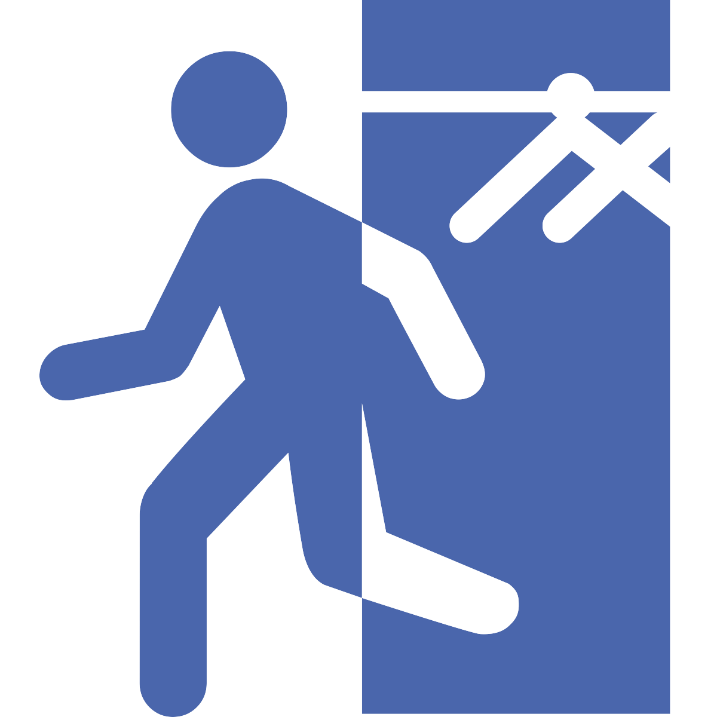 Le dévoilement, c’est dire à quelqu’un que vous êtes séropositif(-ve) au VIH.
Sauf dans des circonstances spécifiques en lien avec des partenaires sexuel-les, le dévoilement n’est pas une obligation pour les personnes vivant avec le VIH. Conseillez à vos client-es d’être sélectif(-ve)s dans leur dévoilement, à ce stade précoce
Plusieurs personnes souhaitent le dire à d’autres pour recevoir du soutien, pour être mieux comprises dans leurs décisions et pour être honnêtes dans leurs relations 
Conseillez à vos client-es de planifier ce qu’ils/elles dévoileront, et quand. Il est rare que les gens à qui on parle de notre séropositivité aient besoin de connaître les circonstances spécifiques de l’infection
Si un-e client-e est nerveux(-se) et anticipe des défis liés au dévoilement, dirigez-le/la vers un organisme local de services en VIH, pour du soutien
Pour les hommes gais ou bisexuels ou les femmes trans, il pourrait être utile d’établir un parallèle entre le processus de dévoilement et la sortie du placard concernant leur sexualité ou leur genre.
MODULE 3 : Annoncer un résultat et fournir du soutien
Dévoilement, droit pénal et santé publique
En 2012, la Cour suprême du Canada a tranché que les personnes séropositives au VIH ont l’obligation de dévoiler leur statut VIH à leurs partenaires sexuel-les avant toute activité comportant une possibilité réaliste de transmission du VIH   
Le Gouvernement de l’Ontario a clarifié cette décision (pour les procureurs de la Couronne de la province) comme suit : une personne vivant avec le VIH qui suit un traitement antirétroviral et qui a une charge virale de moins de 200 copies par millilitre de sang depuis au moins six mois n’est pas tenue de dévoiler son statut avant d’avoir des relations anales, vaginales ou orales, et ce, qu’elle utilise un condom ou non
Les autorités de la santé publique ont une responsabilité à l’égard de leurs client-es séropositif(-ve)s au VIH et du grand public. Par les lois sur la santé publique, elles peuvent gérer les cas de VIH, obliger un individu à recevoir des soins et traitements et participer à la notification des partenaires
MODULE 3 : Annoncer un résultat et fournir du soutien
Dévoilement, droit pénal et santé publique
Les conseiller(-ère)s en dépistage du VIH ne devraient pas fournir d’avis juridique. Toutefois, ils et elles peuvent :
revenir sur des discussions antérieures concernant la prévention de la transmission du VIH
discuter de changements aux comportements sexuels et de consommation de drogues (utilisation du condom, matériel stérile, activités à faible risque) qui peuvent protéger les partenaires
rappeler aux client-es qu’avec un traitement régulier et soutenu, ils et elles peuvent réduire au fil du temps leur charge virale de VIH à un niveau indétectable et éliminer leur risque de transmission du VIH
dire aux client-es de demander un avis juridique en cas de doute
MODULE 3 : Annoncer un résultat et fournir du soutien
Lorsqu’un dépistage du VIH est non réactif
La plupart des résultats de dépistage que vous annoncerez seront des résultats non réactifs. Les points importants à aborder après un résultat non réactif incluent :
La question de savoir si le/la client-e devrait revenir pour d’autres dépistages – dépistages de routine ou de suivi (approche 3-6-3), en cas d’exposition à risque élevé
La référence à tout service que vous pourriez avoir identifié comme approprié, lors de l’évaluation du risque (réduction des méfaits, dépendance, PrEP, counseling sur la réduction du risque, etc.); et la fourniture d’informations pratiques (numéros de téléphone, sites Web, dépliants, ou référence active – entrer en contact avec un-e fournisseur(-euse) de services pour le ou la client-e, lorsque possible)
Un retour sur toute suggestion de stratégie de protection abordée lors du counseling pré-test 
Si la dernière exposition à risque élevé remonte à plus de trois mois, le/la client-e peut être certain-e qu’il/elle est séronégatif(-ve) (à moins d’avoir eu une autre exposition à risque élevé)
[Speaker Notes: Si vous ne l’avez pas fait dans les unités précédentes, ceci pourrait être une bonne occasion de parler de l’accès aux services et des références possibles dans votre région.]
MODULE 3 : Annoncer un résultat et fournir du soutien
Soins personnels
Le counseling en dépistage du VIH peut être stressant; il peut être particulièrement difficile d’annoncer un résultat positif. Prenez le temps qu’il vous faut après un rendez-vous éprouvant.
Identifiez des collègues ou d’autres personnes de votre milieu de travail qui pourraient vous fournir du soutien
Renseignez-vous sur les processus internes de soins personnels dans votre site
Des ressources additionnelles sur les soins personnels sont offertes dans votre guide des participant-es.
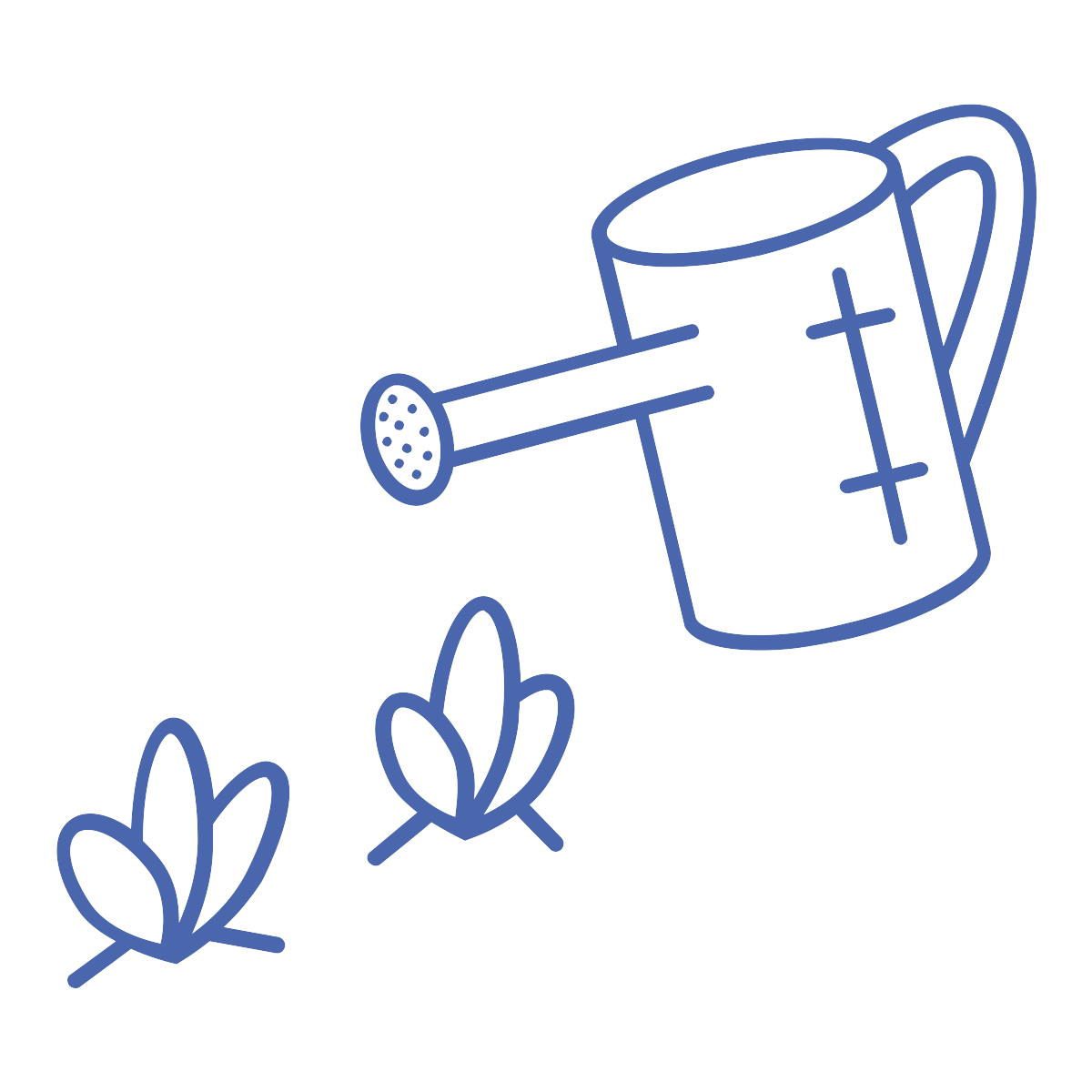 [Speaker Notes: Informez vos stagiaires des processus internes de soins personnels offerts dans votre site.]